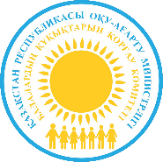 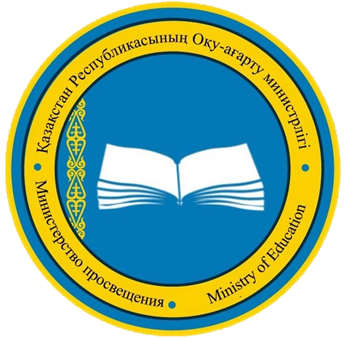 Қазақстан Республикасы 
Оқу-ағарту министрлігінің 
Балалардың құқықтарын қорғау комитеті
БАЛА ҚОНАҚТАЙТЫН ОТБАСЫ ТУРАЛЫ ЕРЕЖЕ
Астана қ., 2025 ж.
БАЛА ҚОНАҚТАЙТЫН ОТБАСЫ
Бала қонақтайтын отбасы — барлық түрдегі ұйымдарда (білім беру, медициналық және т.б.) тәрбиеленіп жатқан жетім балалар мен ата-анасының қамқорлығынсыз қалған балаларды оқу процесімен байланысты емес кезеңдерде (каникул, демалыс және мереке күндері) уақытша тәрбиелеуге қабылдаған отбасы.

Жақын туыстары: ата-ана, балалар, асырап алынғандар, туған және туған емес аға-інілер мен апа-қарындастар, ата, әже, немерелер.
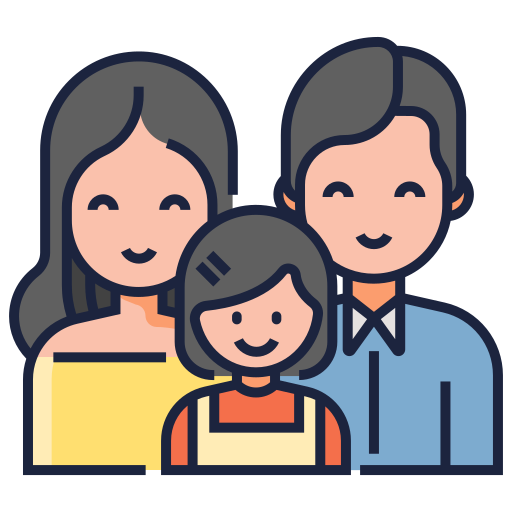 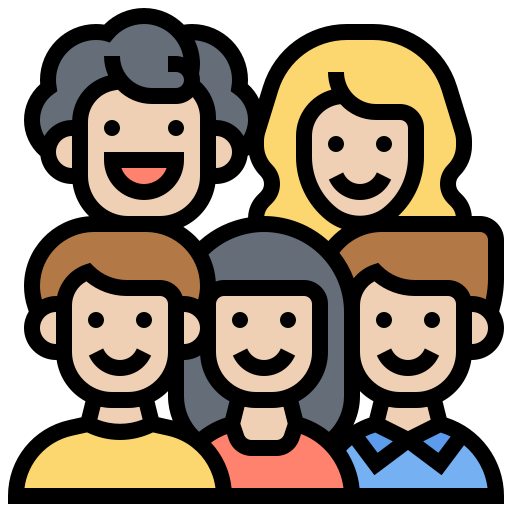 Негіздеме — баланың тұрғылықты жері бойынша қорғаншылық органы, қабылдаушы тарап және ұйым арасындағы шарт.

Төлемақы — төленбейді (баланы қамтамасыз етуге де, еңбекке де ақы төленбейді).

Шарттар: ҚР-ның азаматтығы, тұрақты тұруы, Республикалық деректер банкінде тіркелуі.

Деректер банкі — отбасына қабылдауға тілек білдірген адамдар мен балалар туралы мәліметтерді қамтиды.
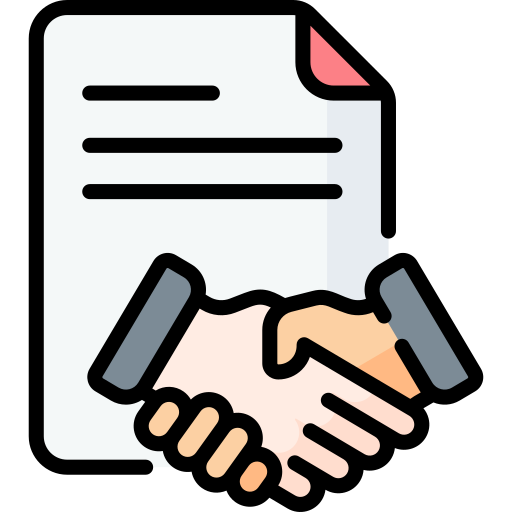 МЕРЗІМІ:
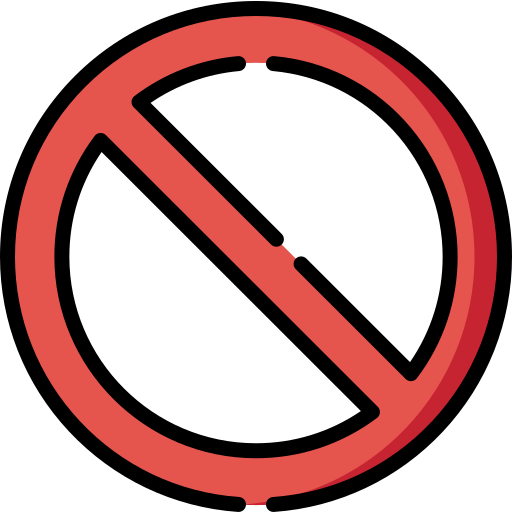 Мектепке дейінгі жастағы балалар: қамқоршылық органы келісімімен – 1 айға дейін
Мектеп жасындағы балалароқу процесінен тыс кезеңдерде, келісім бойынша
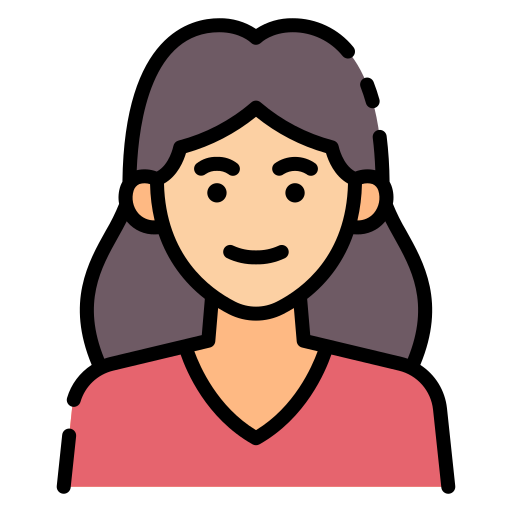 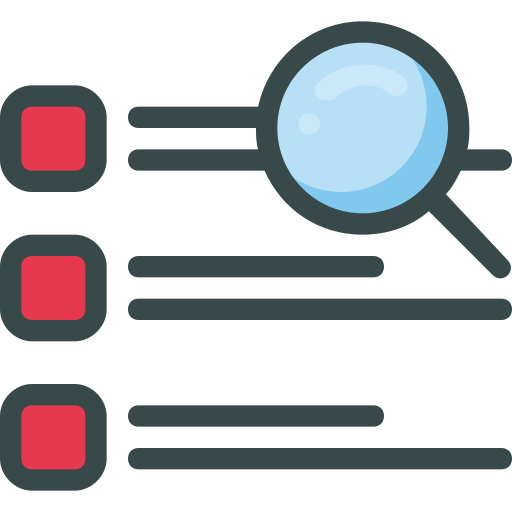 БАЛАЛАРДЫ БАЛА ҚОНАҚТАЙТЫН ОТБАСЫНА БЕРУ ТӘРТІБІН ҰЙЫМДАСТЫРУ
Кандидаттарды іріктеуді қорғаншылық органдары жүзеге асырады
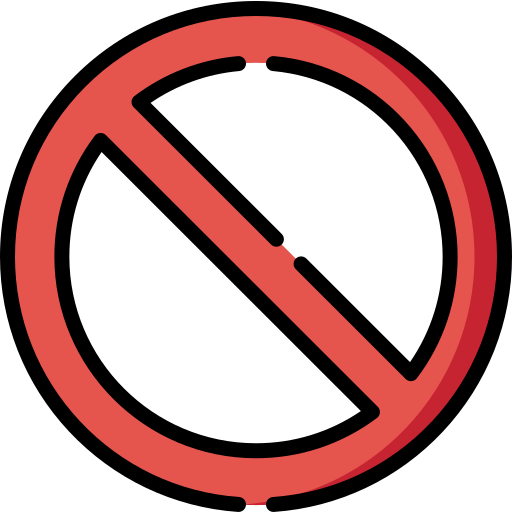 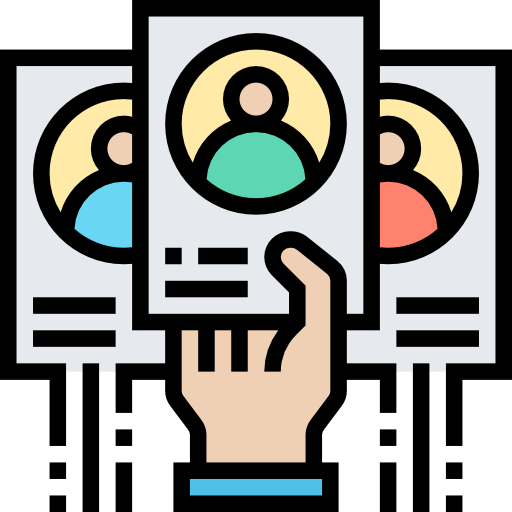 Рұқсат етілмейтіндер:
Есі дұрыс емес немесе әрекет қабілеті шектеулі адамдарға;
Ата-ана құқығынан айырылған немесе шектелгендерге;
Қорғаншылық бұзушылықтар үшін шеттетілген адамдарға;
Асырап алуы олардың кінәсінен күшін жойған бұрынғы асырап алушыларға;
Медициналық қарсы көрсетілімдері бар адамдарға;
Қасақана қылмыстары үшін өтелмеген немесе алынбаған соттылығы бар адамдарға;
Ауыр қылмыстар (кісі өлтіру, зорлық, терроризм және т.б.) бойынша сотталған немесе тергеуде жүрген адамдарға;
Тұрақты тұрғылықты жері жоқ адамдарға;
Азаматтығы жоқ адамдарға;
Әйелі жоқ ер адамдарға (ерекше жағдай – бала тәрбиелеу фактісі 3 жылдан артық болғанда);
Ай сайынғы табысы ең төменгі күнкөріс деңгейінен төмендерге;
Есірткі немесе психикалық диспансерде есепте тұрған адамдарға.
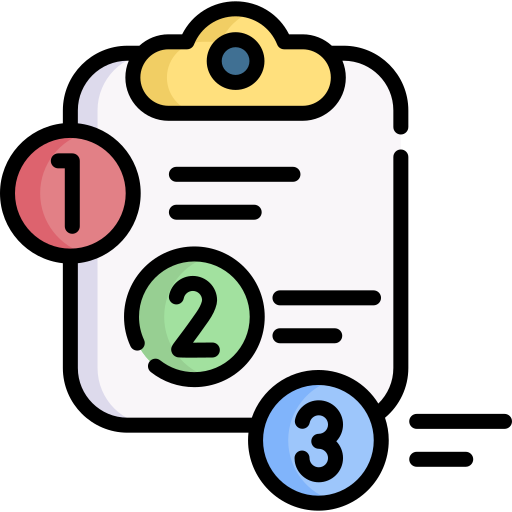 Қабылдаушыға қойылатын талаптар
ҚР-ның кәмелетке толған азаматы;
ҚР-да тұрақты тұрады;
Республикалық деректер банкінде тіркелген;
Психологиялық даярлықтан өткен (жақын туыстардан басқа).
БАЛА ҚОНАҚТАЙТЫН ОТБАСЫНА ОРНАЛАСТЫРУ ҮШІН ҚАЖЕТТІ ҚҰЖАТТАР
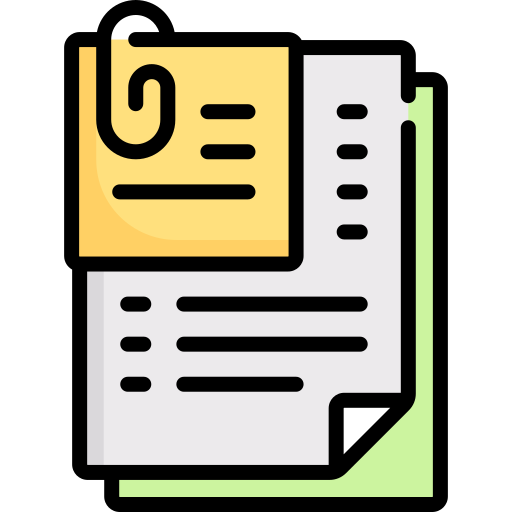 Баланы қабылдағысы келетін тұлға ұсынады:
БАЛАНЫ БАЛА ҚОНАҚТАЙТЫН ОТБАСЫНА БЕРУ ТӘРТІБІ
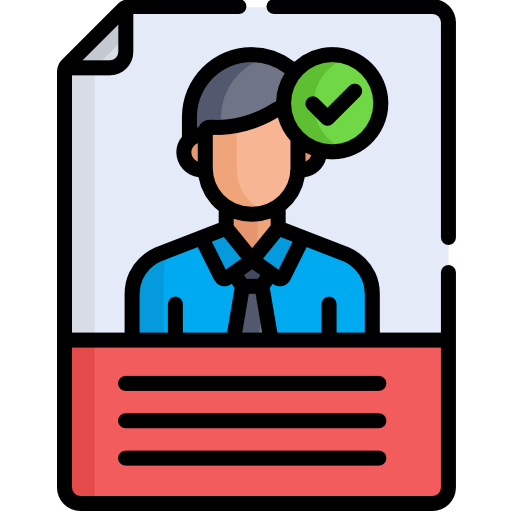 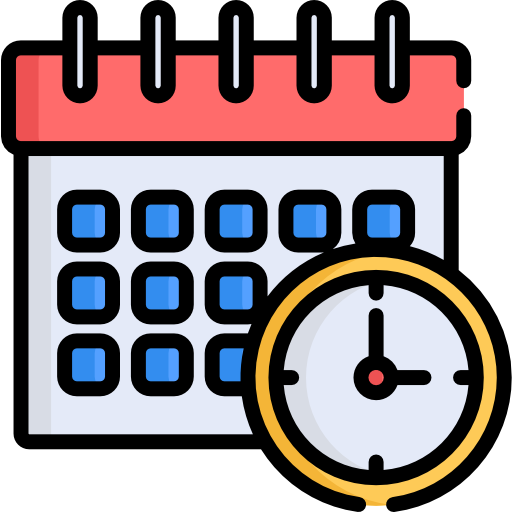 Қорғаншылық органы 3 жұмыс күні ішінде:
Автоматты түрде кандидаттар ретінде танылады:  РДБ-де асырап алушылар, қамқоршылар, патронаттық/ қабылдаушы тәрбиешілер ретінде тіркелген тұлғалар.

Шарттан бас тартуды мемлекеттік органдарда немесе сотта шағымдануға болады.

Маңызды:
Аға-іні немесе әпке-сіңлілерді бөлуге жол берілмейді (ерекше жағдайларды қоспағанда).
10 жастан бастап — тек баланың келісімімен.
Тұрмыс жағдайларын тексереді.
Қабылдау мүмкіндігі туралы қорытынды даярлайды (қорытындының жарамдылық мерзімі — 12 ай).

Оң қорытынды болған жағдайда:
Республикалық деректер банкінде (РДБ) мәліметтерді енгізеді.
Баланы іріктеу үшін жолдама береді..
Кандидаттар РДБ арқылы баланы таңдап, келу үшін жолдама алады.
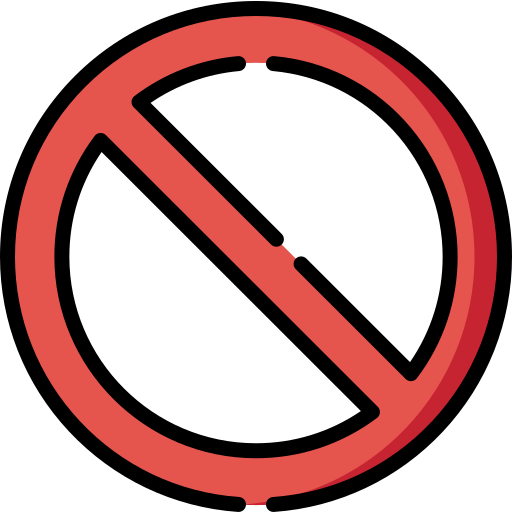 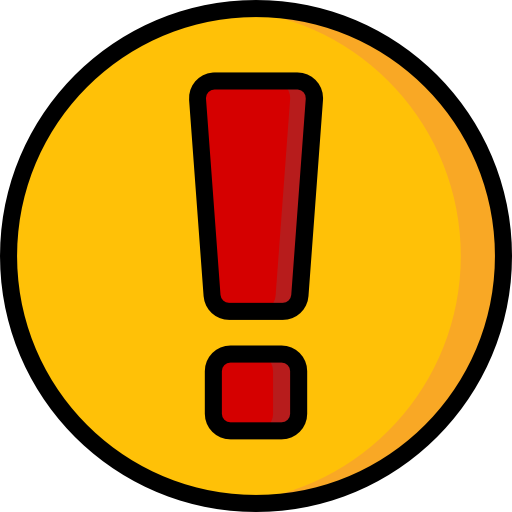 БАЛАЛАРДЫ БАЛА ҚОНАҚТАЙТЫН ОТБАСЫНА БЕРУ ТӘРТІБІ
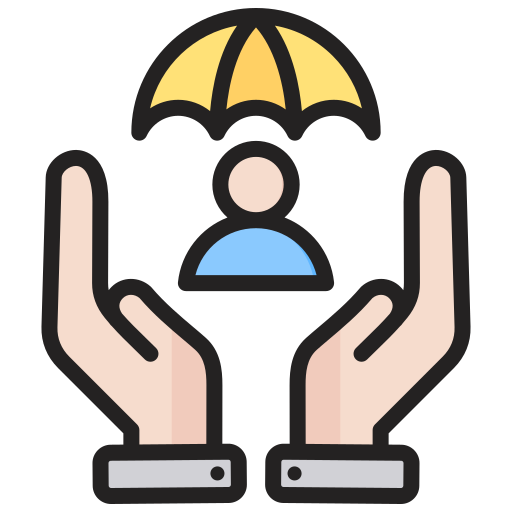 Балаларды бала қонақтайтын отбасына ұйым:
Баланың пікірін ескереді
Қарым-қатынас жасауға мүмкіндік береді
Іріктеу нәтижелері бойынша РДБ-ге мәліметтерді енгізеді
Тапсырылған балаларды есепке алады
Бала туралы ақпаратты ұсынады
Берілетін мерзімді келіседі
Шартқа сәйкес бала тапсырылғаннан кейін бұйрық бойынша береді
ШАРТ ЖӘНЕ БАЛА ҚОНАҚТАЙТЫН ОТБАСЫНА ЖІБЕРУ
Шарт (ҚР Кодексінің 137-1-бабына сәйкес) бала тұрғылықты жері бойынша органмен жасалады — әр бала үшін жеке-жеке.

Ұйым әрбір бала беру жағдайы бойынша жеке бұйрық шығарады.
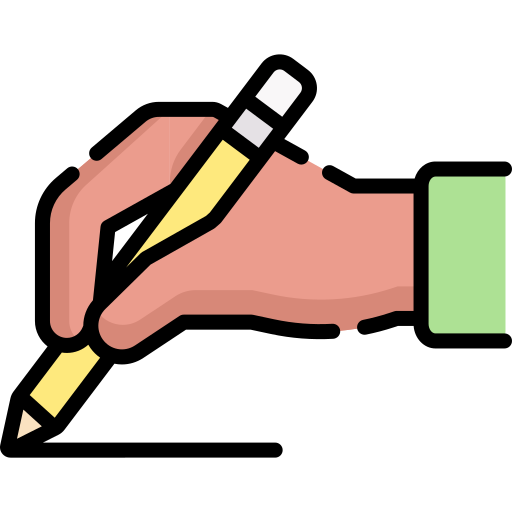 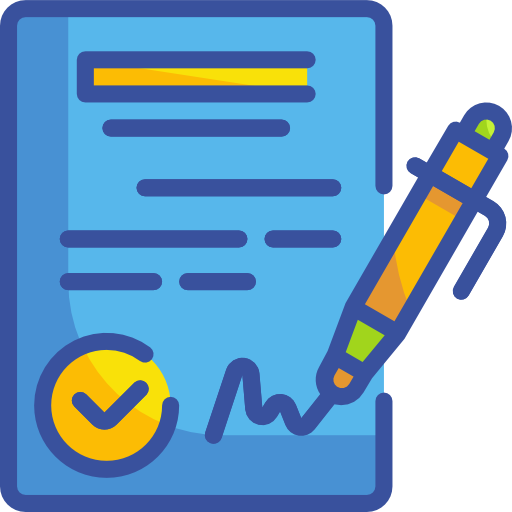 Ұйым ұсынады:
Баланың жеке басын куәландыратын құжаттың нотариалды расталған көшірмесін.
Қонақтайтын отбасына қажетті медициналық құжаттарды.
Психологиялық-педагогикалық сүйемелдеуде көмек көрсетеді.
Шартты мерзімінен бұрын бұзу:
Отбасының бастамасы бойынша (құрметті себептер).
Орган немесе ұйымның бастамасы бойынша (қолайсыз жағдайлар).
Баланы қамқоршылыққа, қабылдаушы отбасыға, патронатқа немесе асырап алуға беру кезінде.
Өмір мен денсаулыққа қауіп төнген жағдайда — қорғаншылық органы баланы шұғыл түрде алып кетеді.
Қонақтайтын отбасына беру заңды өкілдердің міндеттерін жоймайды.
Баланың бақылауы — қонақтайтын отбасының тұрғылықты жері бойынша орган жүзеге асырады.
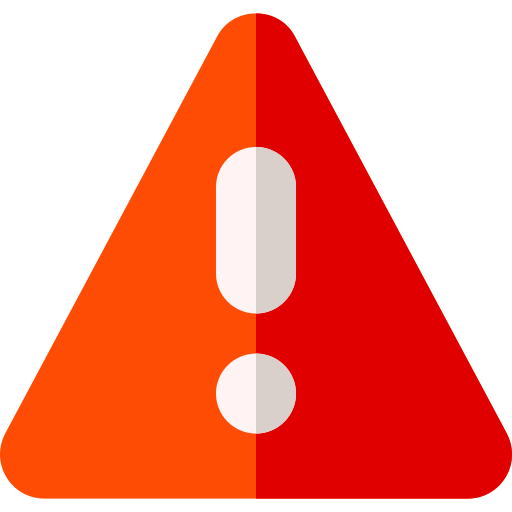